Education & Outreach
Nicol Reiner
Director of Education & Outreach
Cultural Advisory Committee
January 11, 2024
Education and Outreach
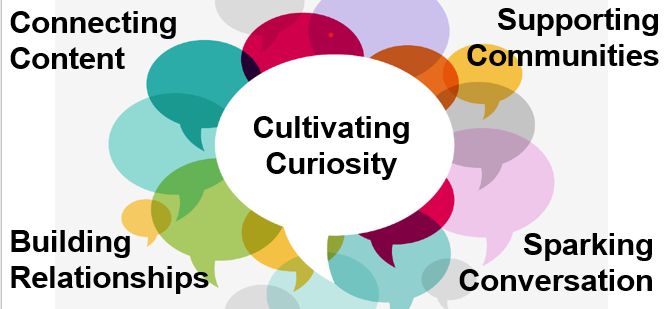 2
SURF Cultural Advisory Committee
January 11, 2024
Sparking Conversations: Conference Exhibition
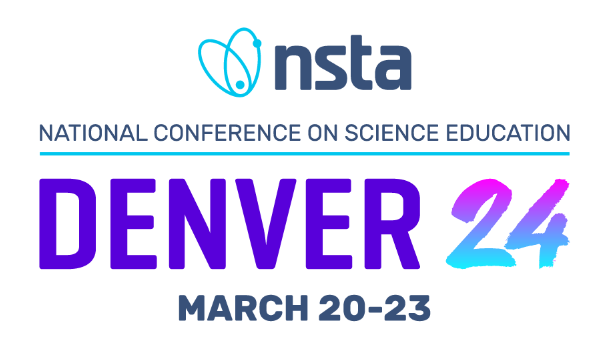 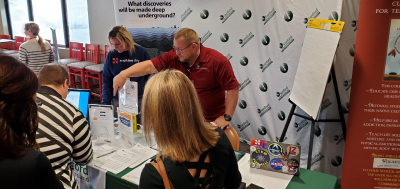 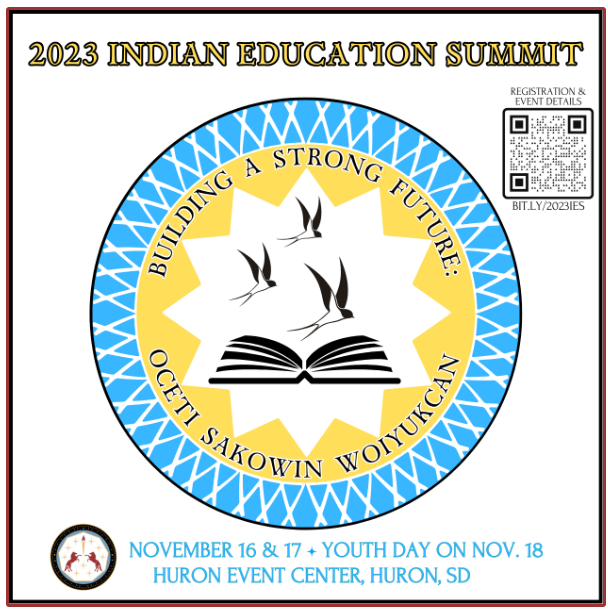 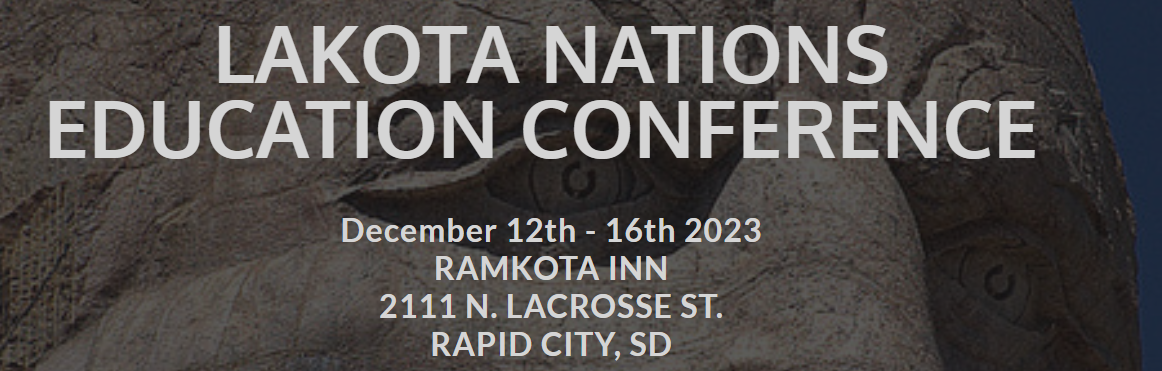 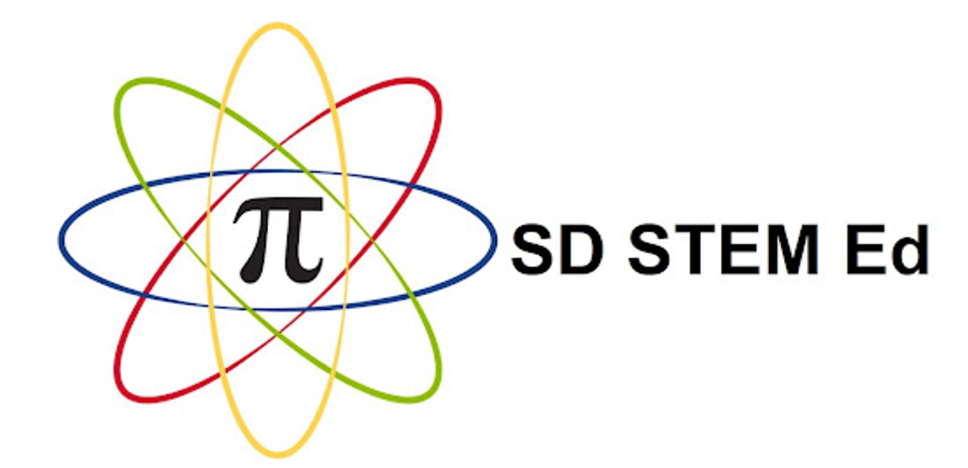 February 1-3, 2024
3
SURF Cultural Advisory Committee
January 11, 2024
Building Relationships: Teacher Professional Development
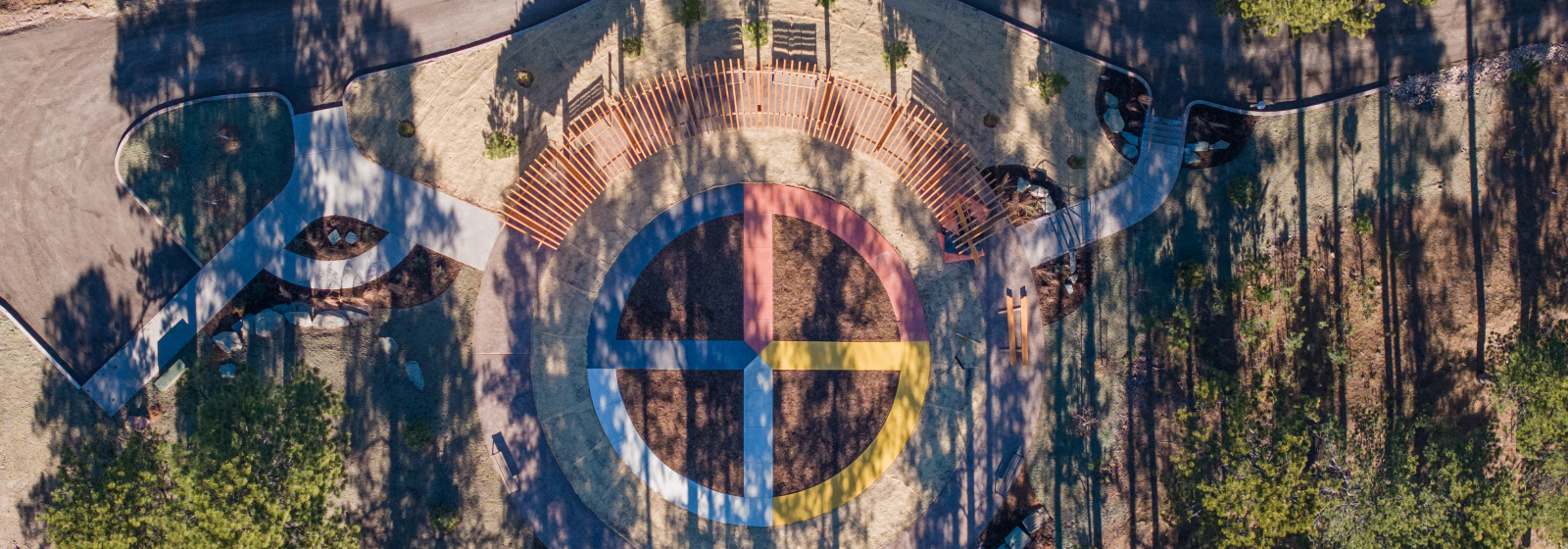 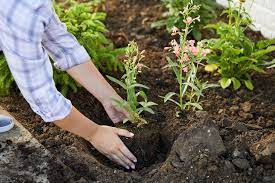 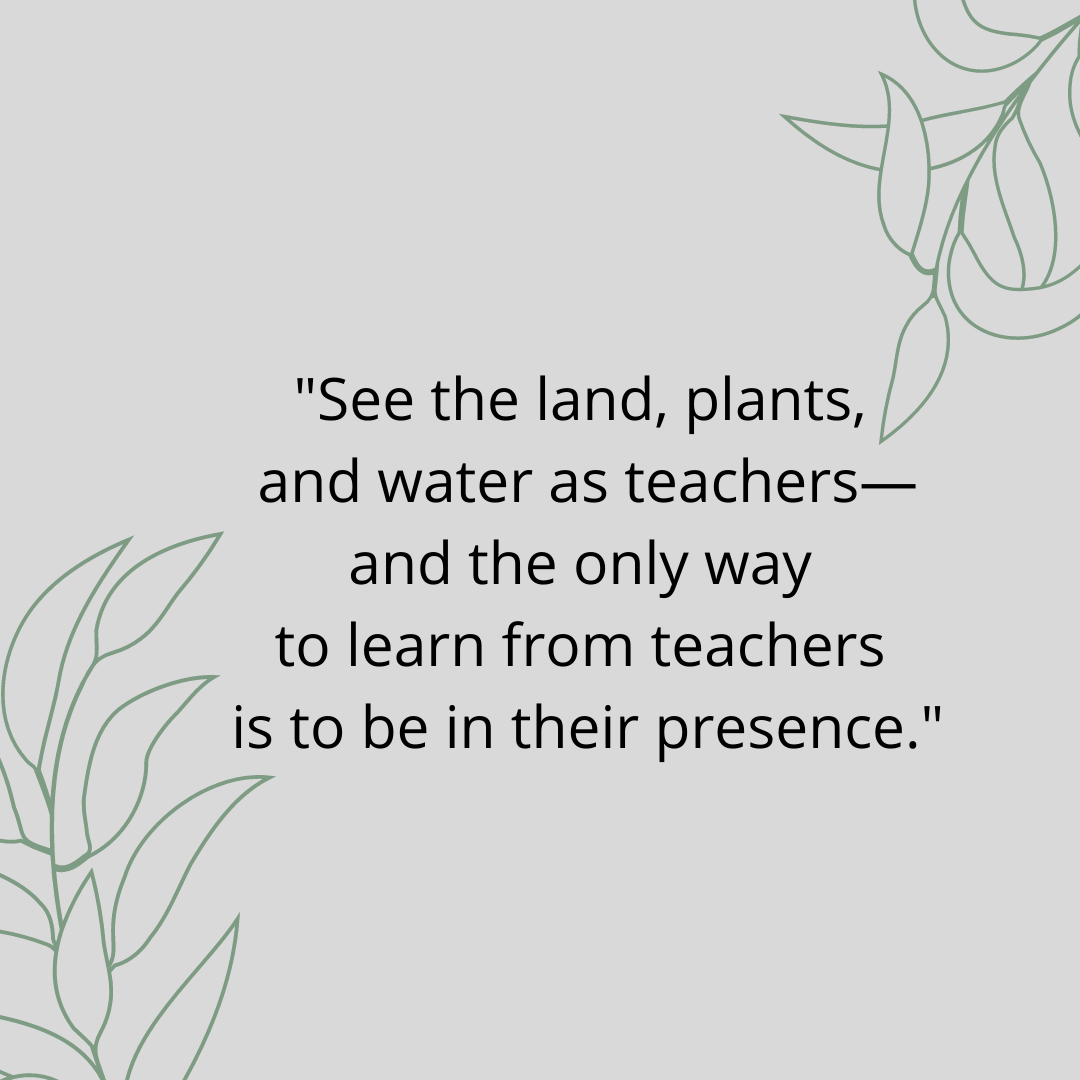 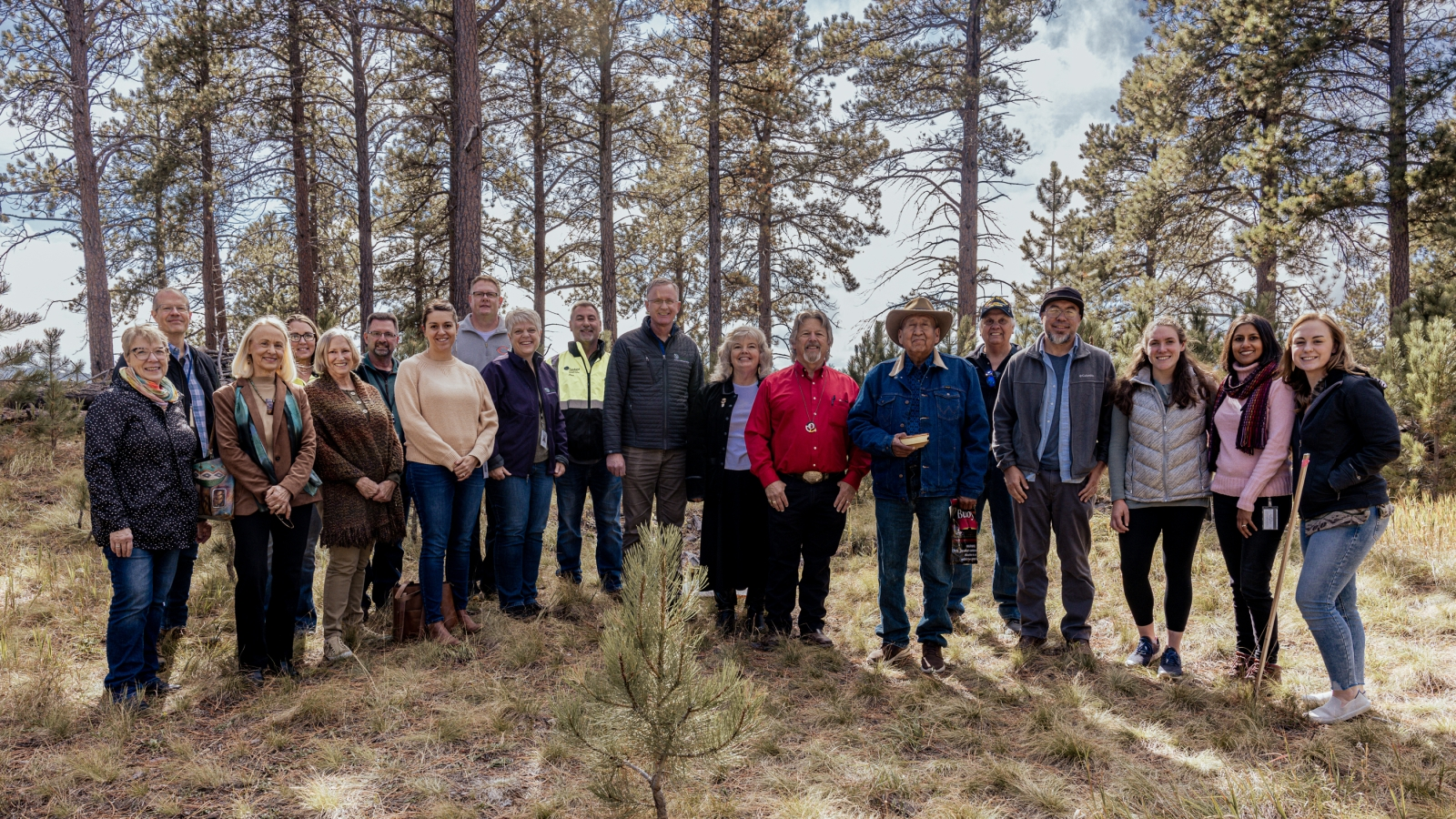 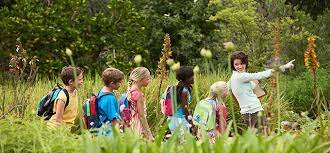 4
SURF Cultural Advisory Committee
January 11, 2024
Connecting Content:  Douglas
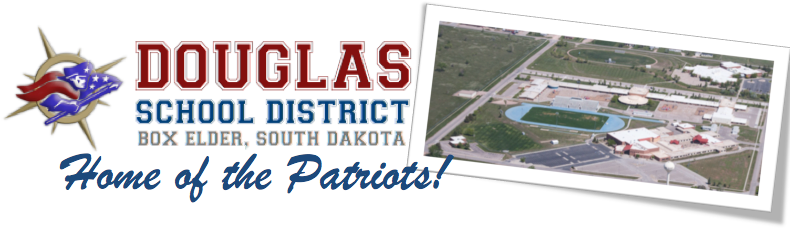 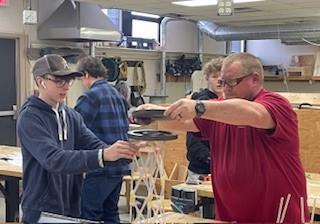 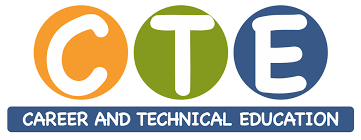 5
SURF Cultural Advisory Committee
January 11, 2024
Cultivating Curiosity:  Bennett County
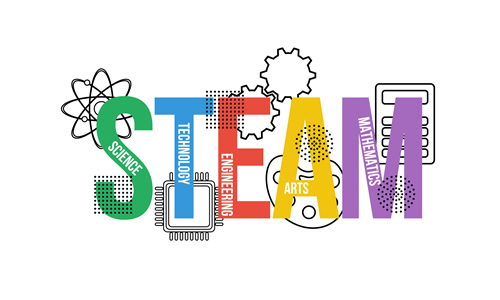 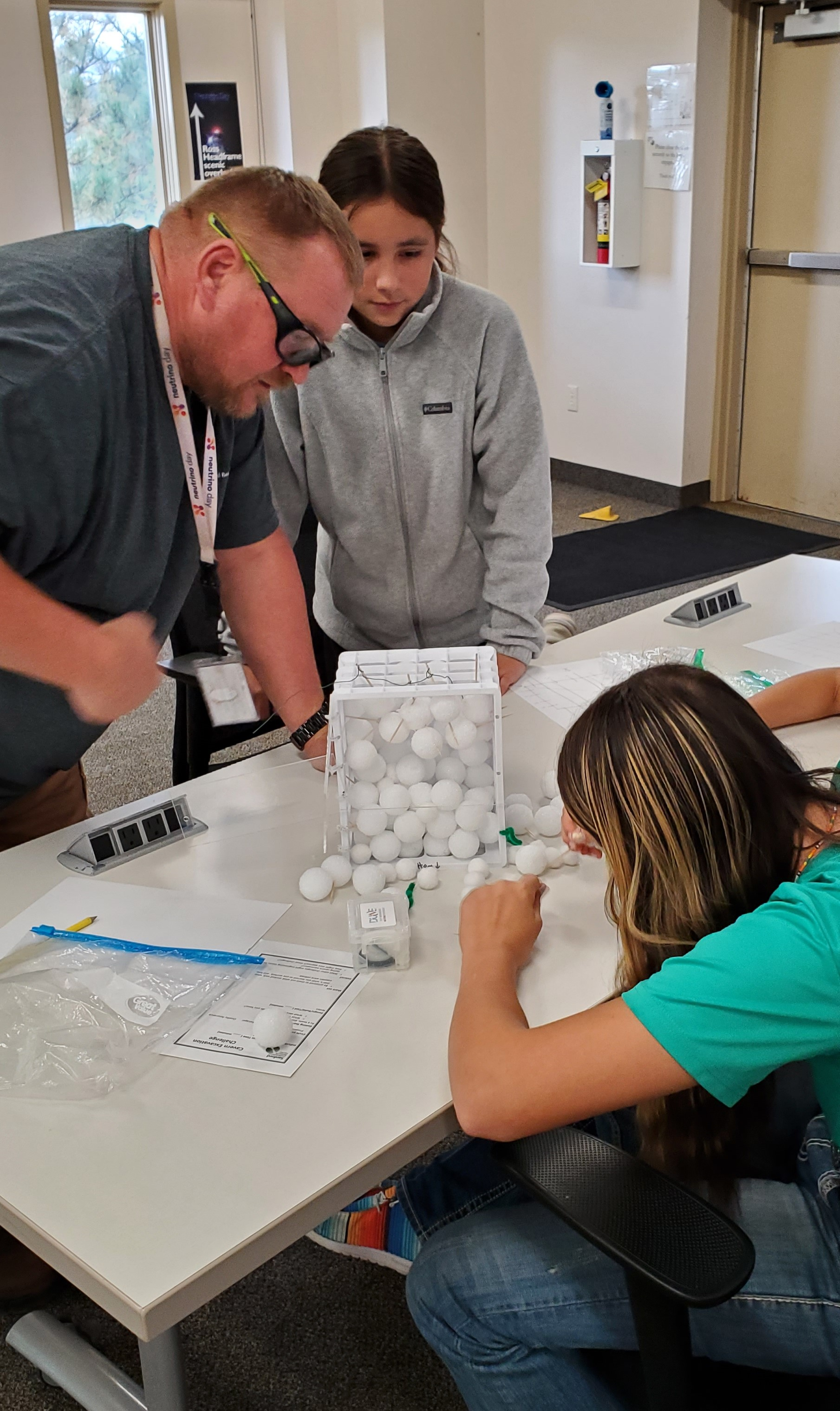 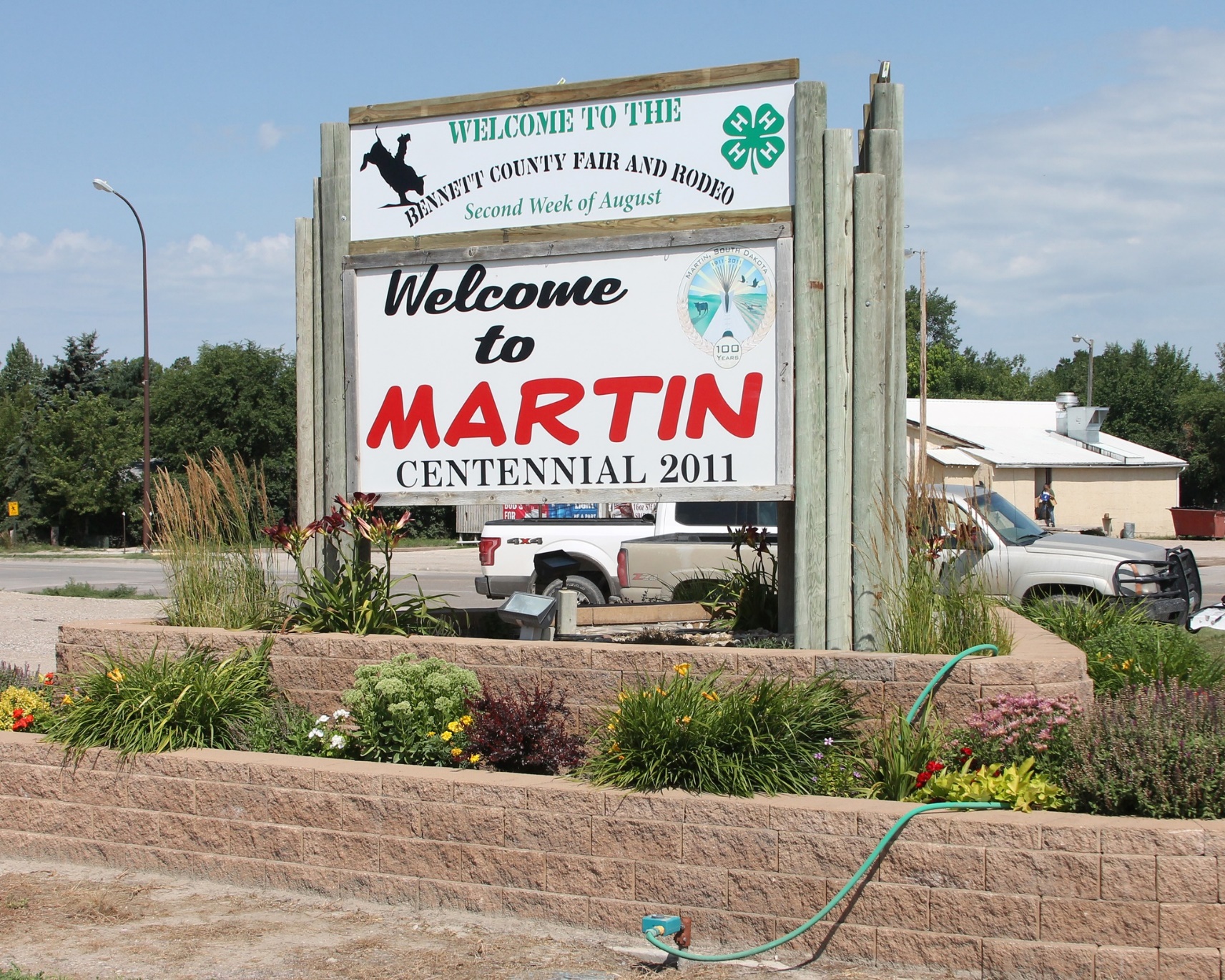 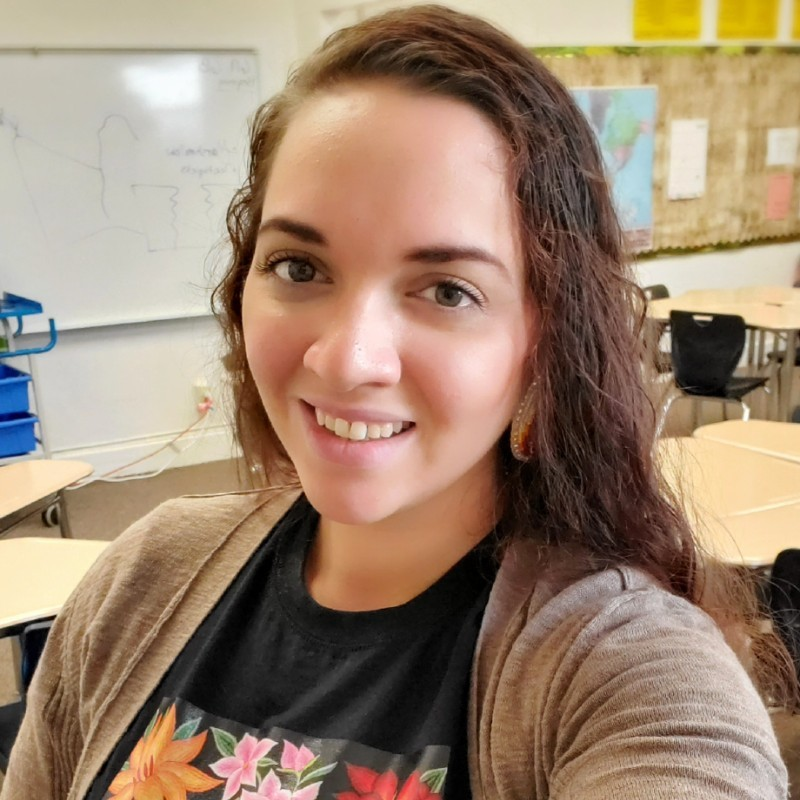 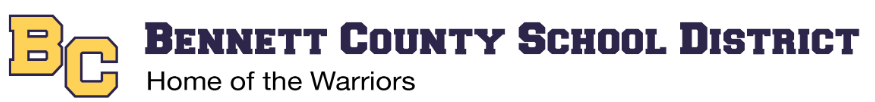 6
SURF Cultural Advisory Committee
January 11, 2024
Supporting Communities: Cheyenne Eagle Butte
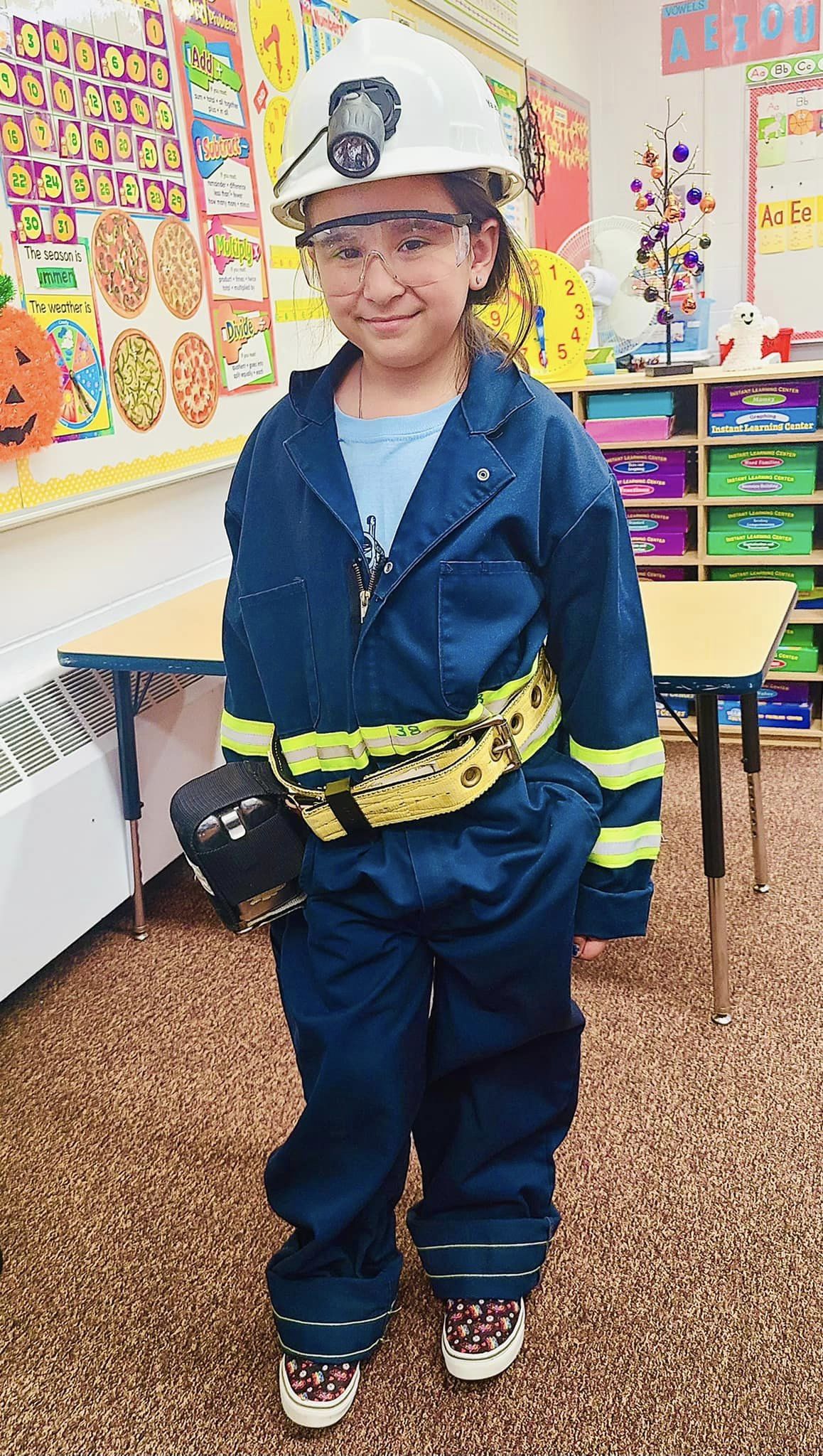 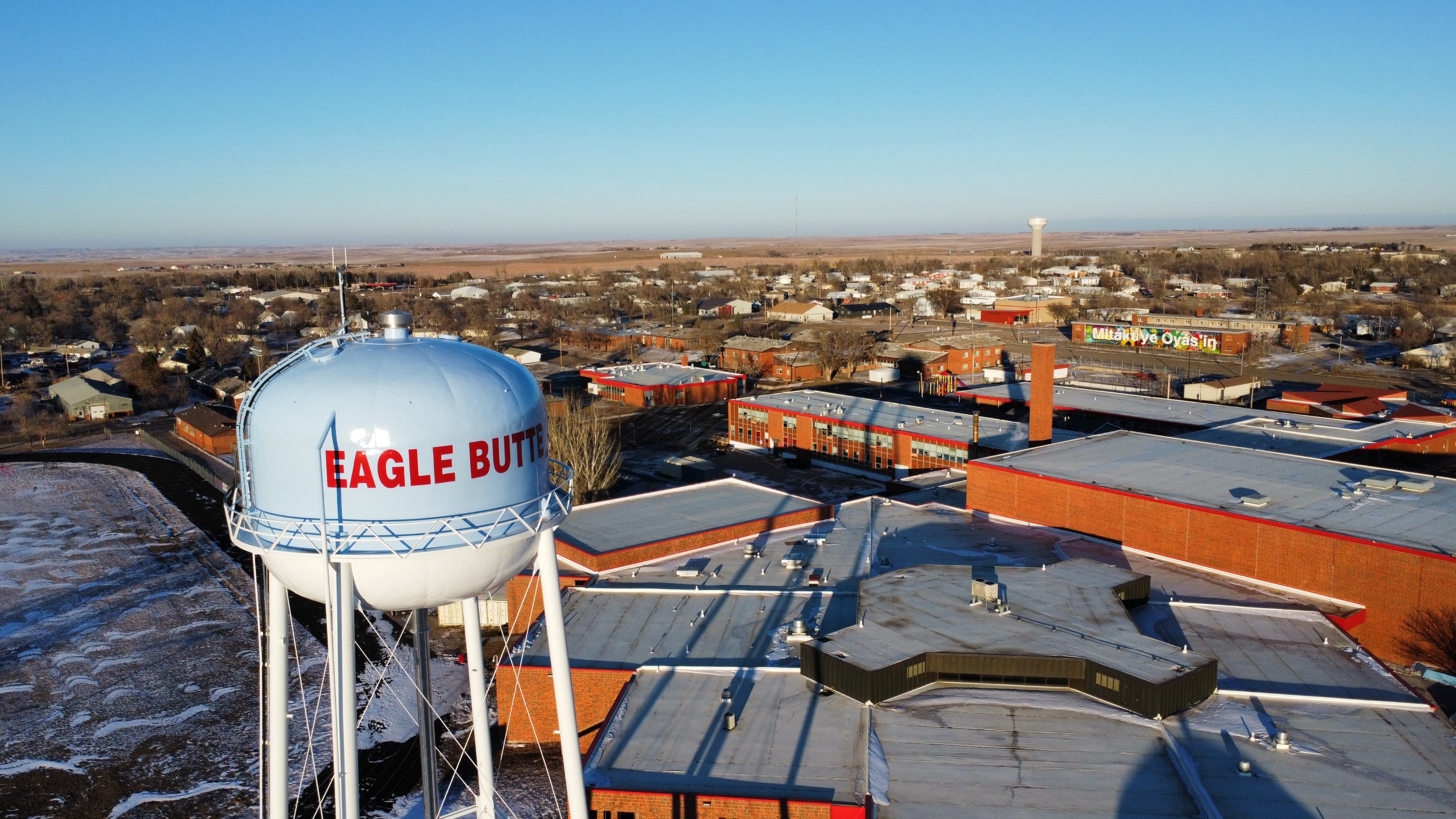 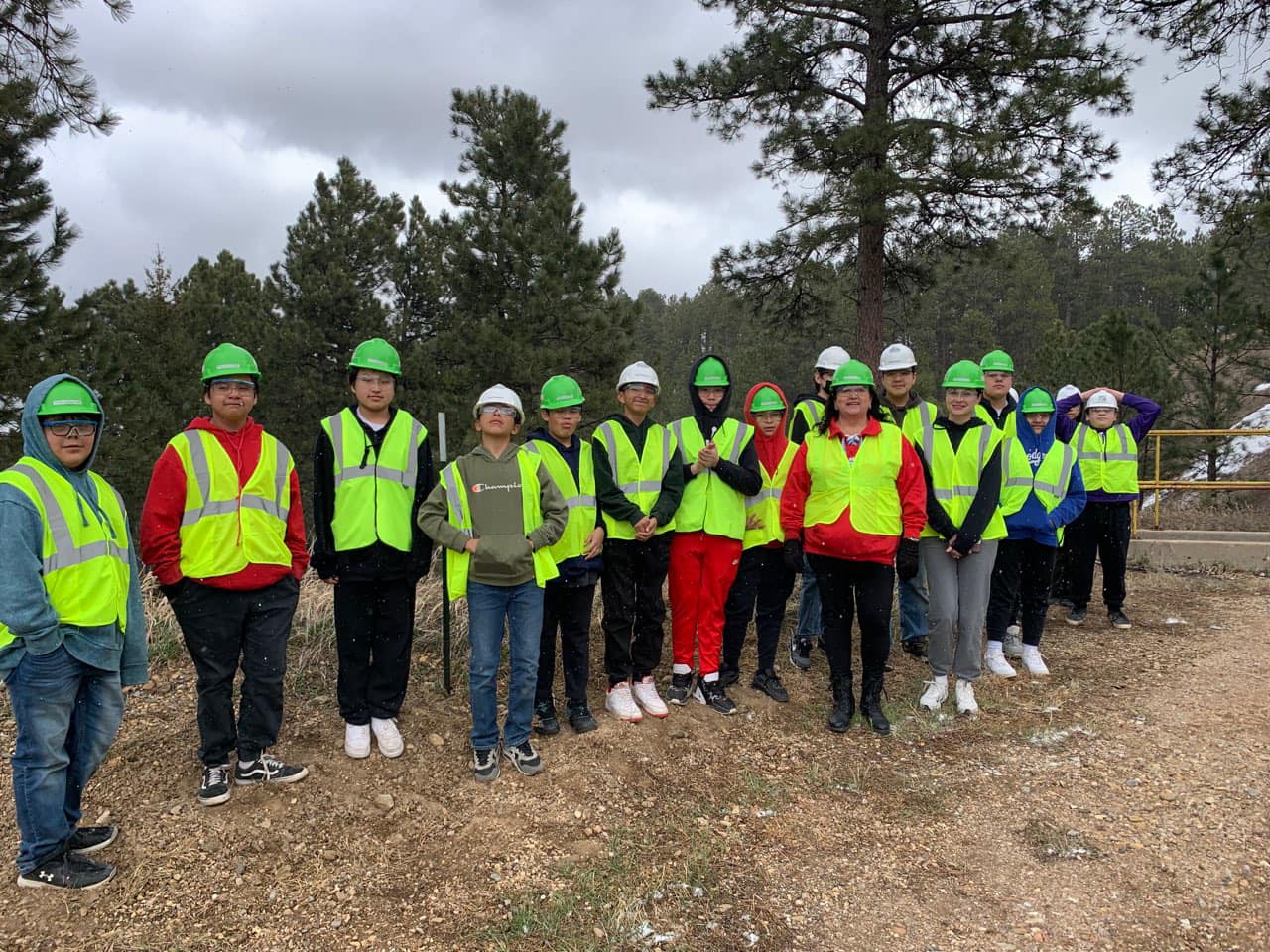 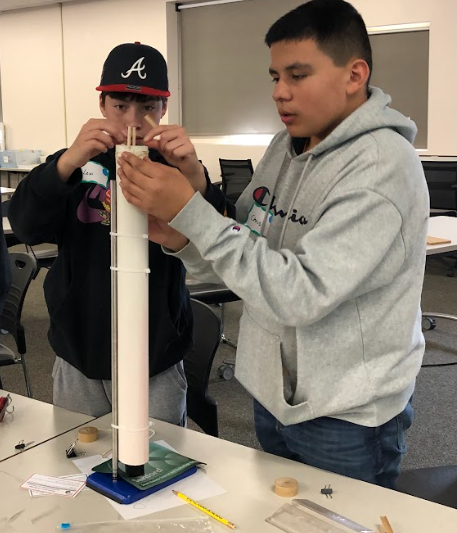 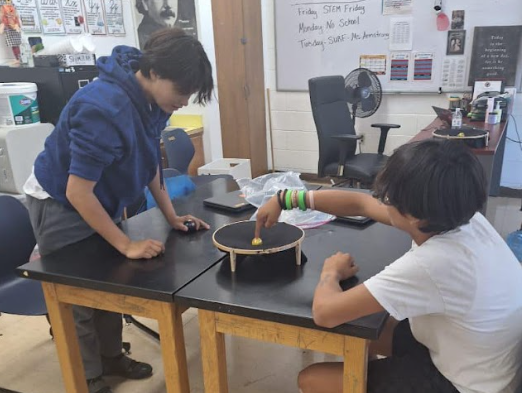 7
SURF Cultural Advisory Committee
January 11, 2024
E&O: Breadth vs. Depth – Yes!
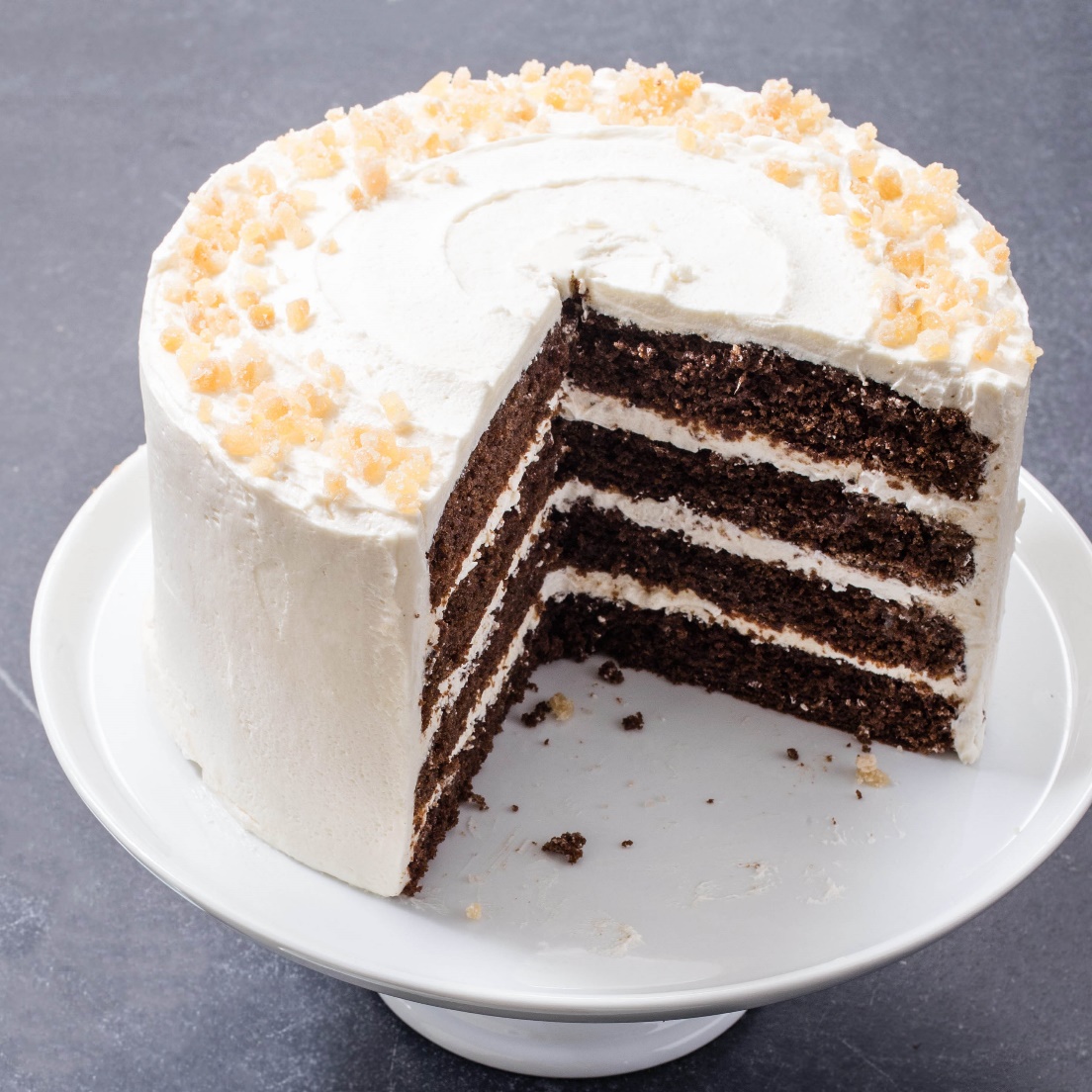 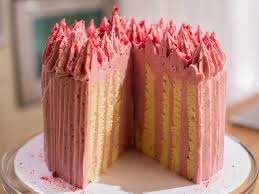 8
SURF Cultural Advisory Committee
January 11, 2024
E&O: Learning and Next Steps
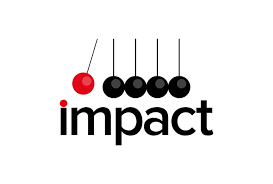 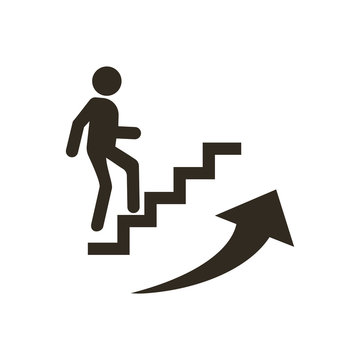 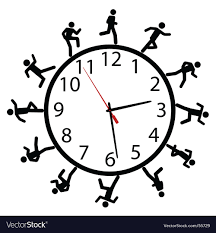 9
SURF Cultural Advisory Committee
January 11, 2024
Education and Outreach: By the Numbers
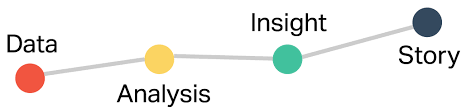 10
SURF Cultural Advisory Committee
January 11, 2024
CAC Review Recommendations Status
11
SURF Cultural Advisory Committee
January 11, 2024